Құрметті тұтынушы!
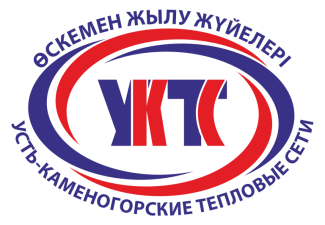 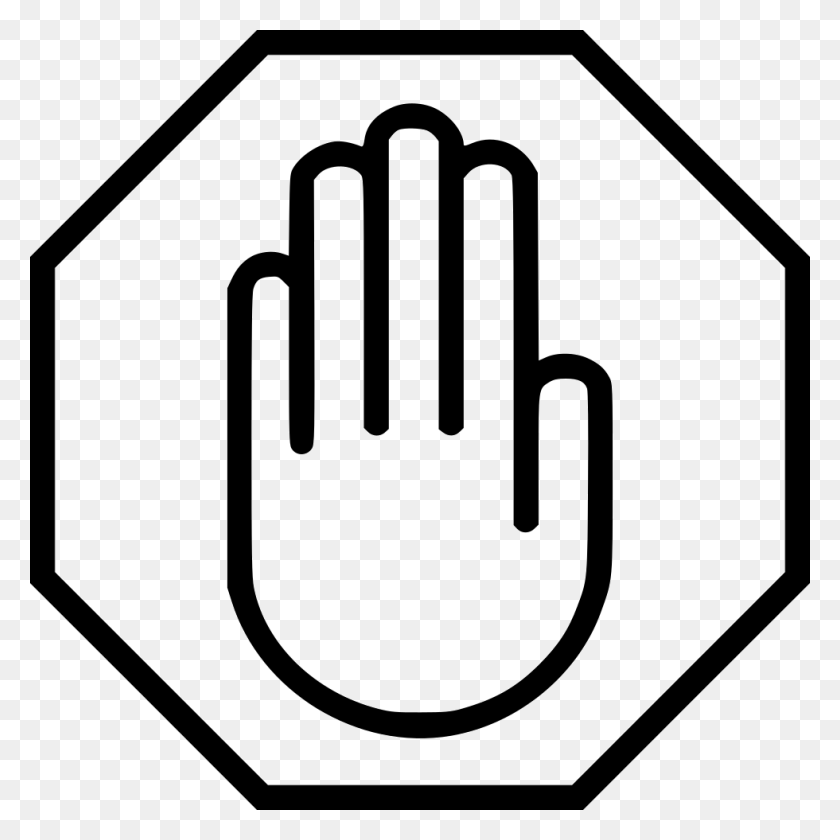 Қазақстан Республикасы Энергетика министрінің 2014 жылғы 18 желтоқсандағы № 211 бұйрығымен     бекітілген    жылу    энергиясын
пайдалану қағидаларын басшылыққа ала отырып, «Өскемен жылу жүйелері» АҚ (бұдан әрі - «ӨЖЖ» АҚ) қызметкерлері Өскемен қаласының тұтынушыларына олардың орналасқан жері бойынша тұтынушыларға келесідей тегін қызмет көрсетеді, атап айтқанда:
Қосылу/ажырату актісін ресімдей отырып, тұтынушының немесе тұтынушы өкілінің қатысуымен жылу тұтыну жүйелерін қосуға/ажыратуға рұқсат беру және тіркеу;
Басқарудың жылу торабының жұмысын бақылауды жүзеге асыру (жылу тасымалдағыштың параметрлерін өлшеумен айналып өту, басқарудың жылу тораптарын тексеруді бақылау);
Объектілерді жылыту маусымына дайындау бойынша бақылау: тұтынушының қабылдау-тапсыру жұмыстарын орындауы (ішкі жылыту және ыстық сумен жабдықтау жүйесін сығымдау және жуу), жылу тұтыну қондырғыларын сынау және баптау. Жылу энергиясын қабылдауға басқару тораптарының, жылыту және ыстық сумен жабдықтау жүйелерінің техникалық дайындығын айқындау (жұмыстар тізбесін орындауды қабылдау және жылу тұтыну жүйелерінің ақауларын жою туралы белгімен және «Объектінің жылу энергиясын қабылдауға техникалық дайындығы актісіне» енгізу арқылы);
Жылу энергиясын есептеу құралын пайдалануға беру;
Жылу энергиясын есепке алу аспабын жөндеуге, ауыстыруға, екіжақты акт жасай отырып, кезекті мемлекеттік тексеруді жүргізуге пайдаланудан шығару;
Есепке алу торабындағы пломбалардың көрсеткіштерін, техникалық жай-күйін, жұмысқа қабілеттілігін және сақталуын тексере отырып, жылу энергиясын есепке алу аспабын техникалық байқау;
Техникалық жай-күйін және мемлекеттік тексеру мерзімдерін тексере отырып, жаңа жылыту маусымына (нөлдеу) жылу энергиясын есепке алу аспаптарын пайдалануға қайта қабылдау.
«ӨЖЖ» АҚ қызметкерлері көрсететін тұтынушыларға қызмет 
көрсету бойынша жоғарыда аталған барлық қызметтер ТЕГІН!
Егер «ӨЖЖ» АҚ қызметкері көрсетілетін қызметке ақы төлеуді ұсынса, төменде көрсетілген байланыс бойынша хабарлауды сұраймыз:
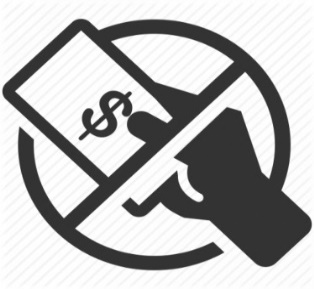 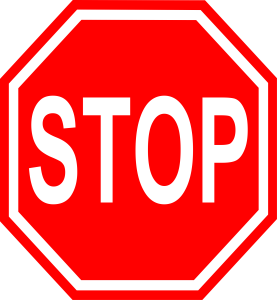 702 - 224